Physiology of the sensory system
Two-point discrimination
Number receptors / area 
 (receptive field of the receptor )
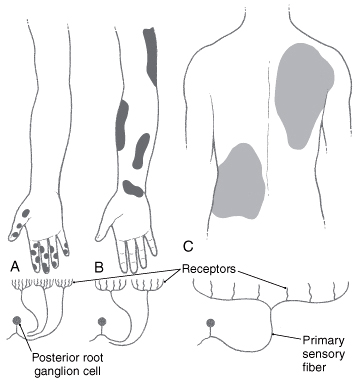 Text Fig. 17-3
Smaller the receptive fields, greater the density of receptors.This relationship allows for greater discrimination in sensory inputs.
Two-point discrimination
Number receptors / area
Pathway arrangement
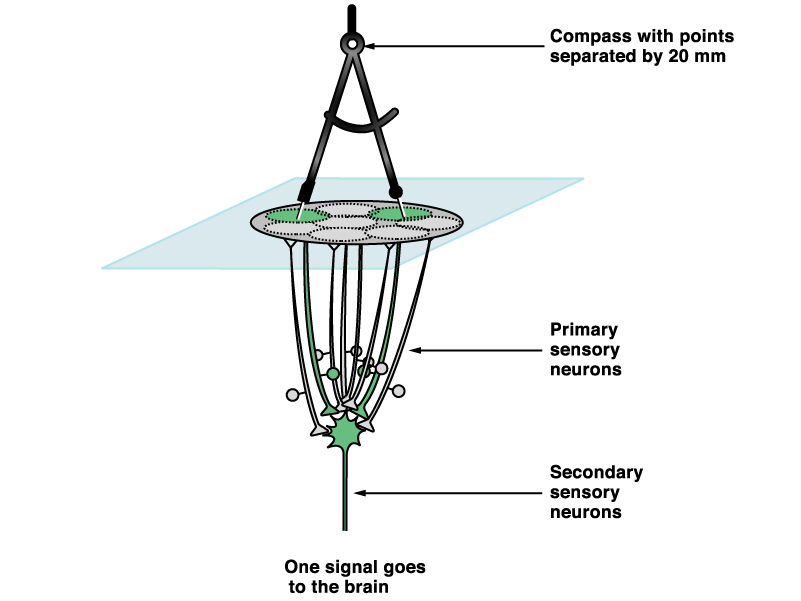 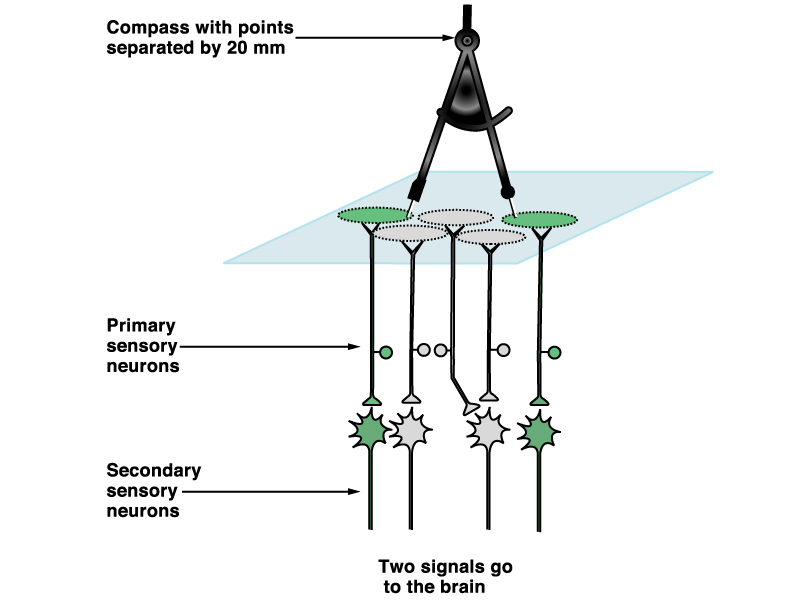 The Spinal Nerve
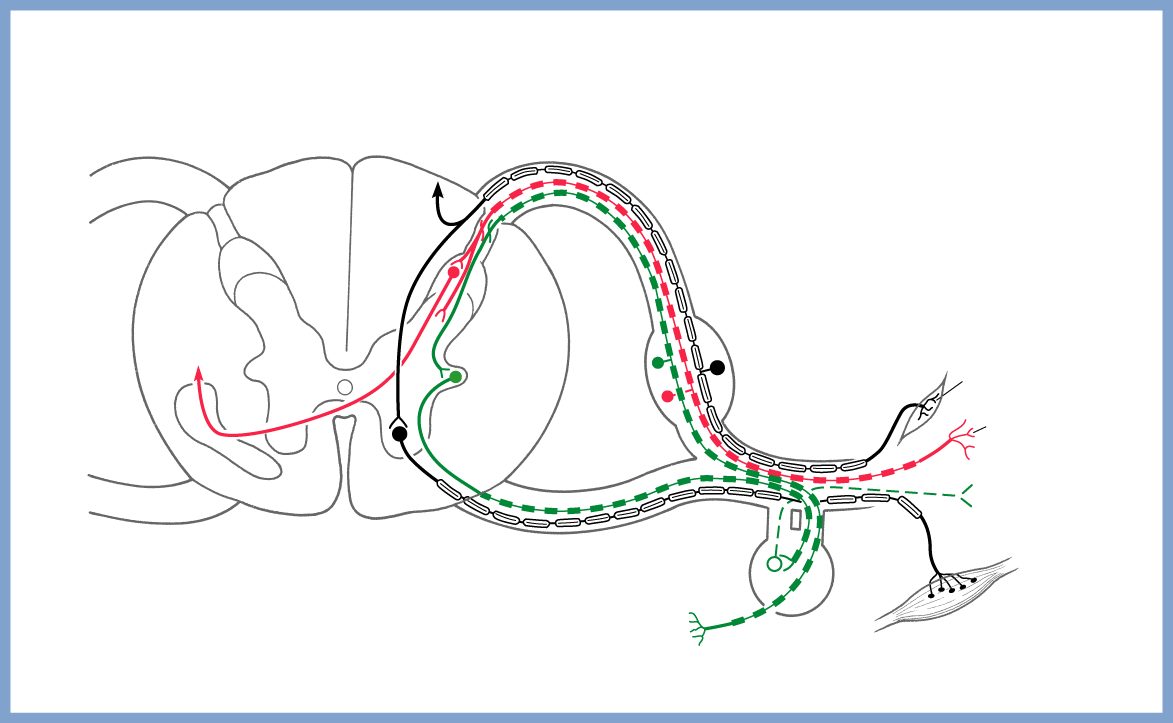 Text Fig. 9-6, Anatomical Orientation
Sensations modalities
Fast
Slow
2-point discrimination
Vibration
Prorioception
Crud touch (itch & rub)
Temperature
Pain
Posterior Column-Medial lemniscus 
Pathway
(PCML)
Sensations modalities
Fast
Slow
2-point discrimination
Vibration
Prorioception
Temperature
Crud touch (itch & rub)
Pain
Antero-lateral system (ALS)
Other name: Spinothalamic pathway
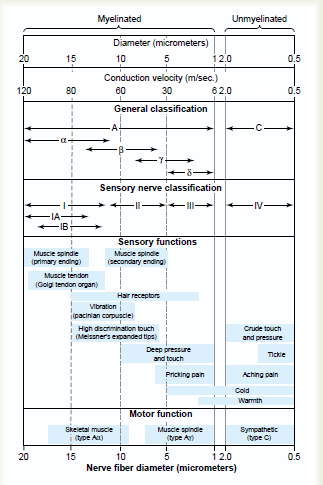 The Spinal Nerve
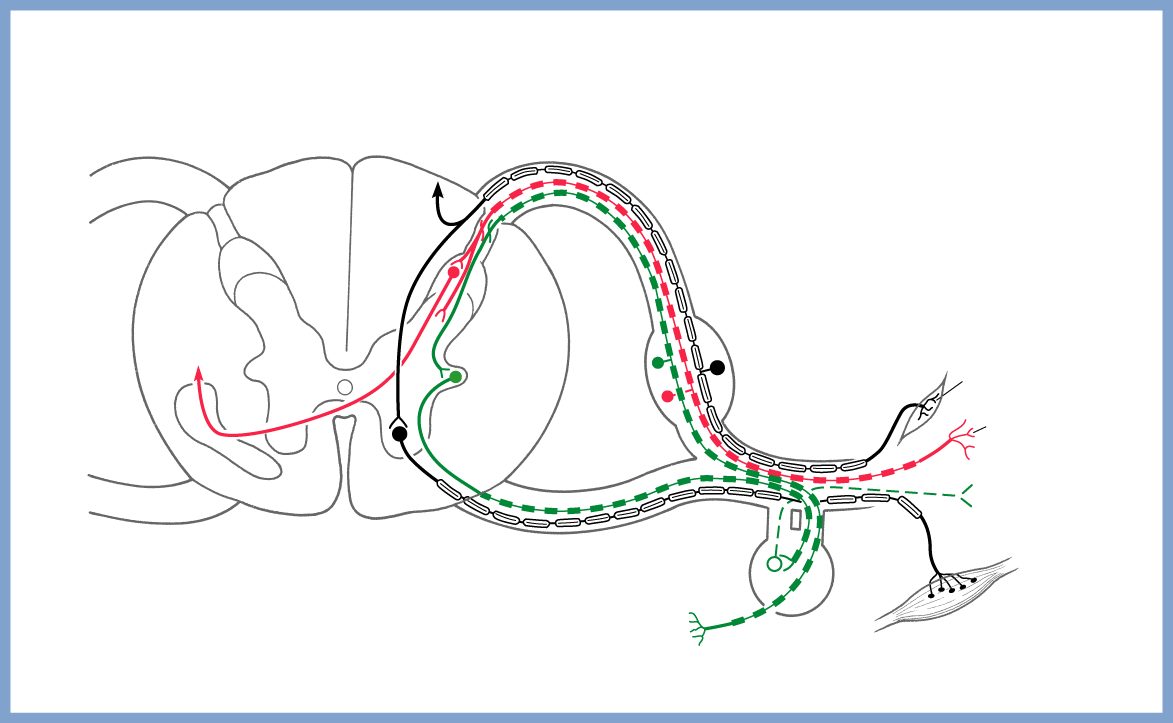 Text Fig. 9-6, Anatomical Orientation
Posterior Column-Medial lemniscus Pathway(PCML)
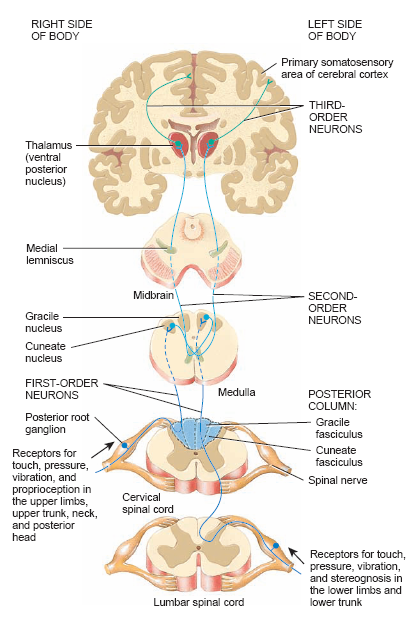 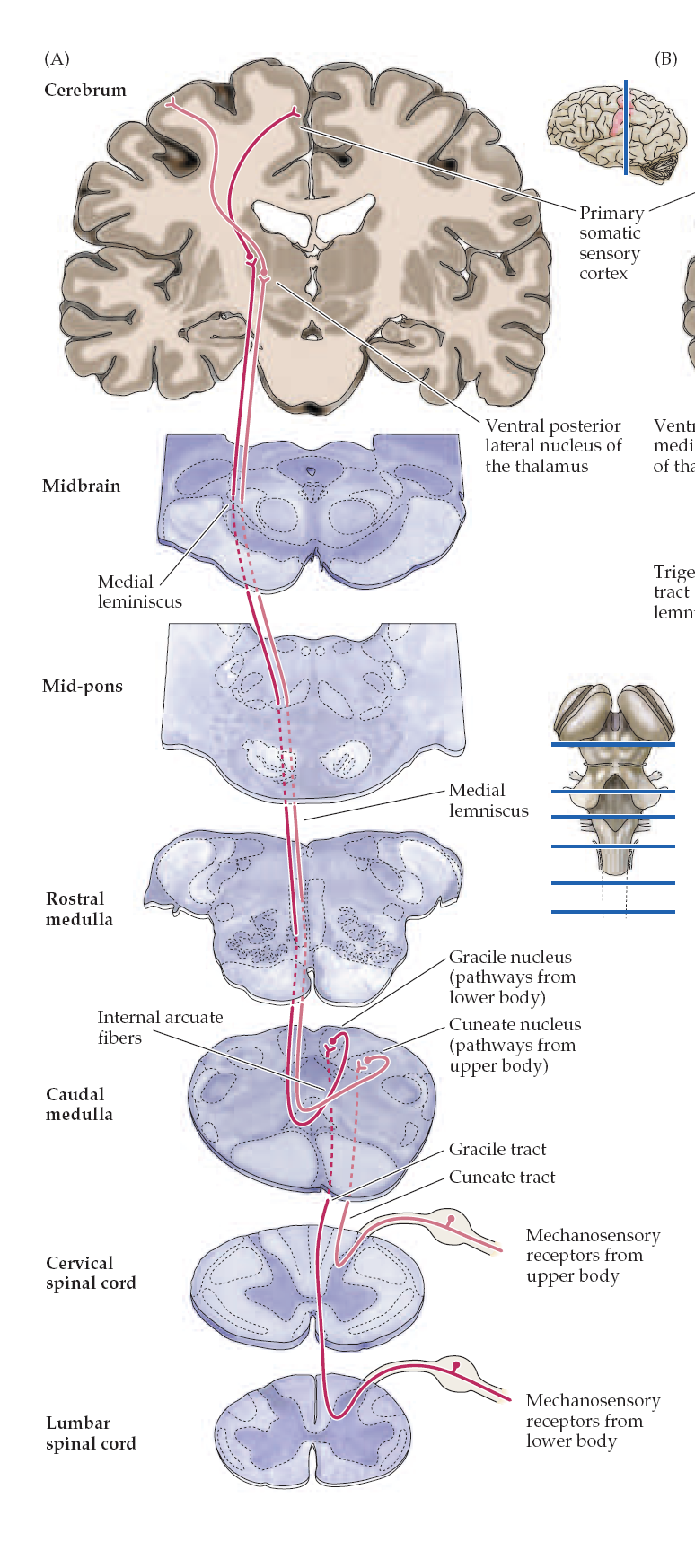 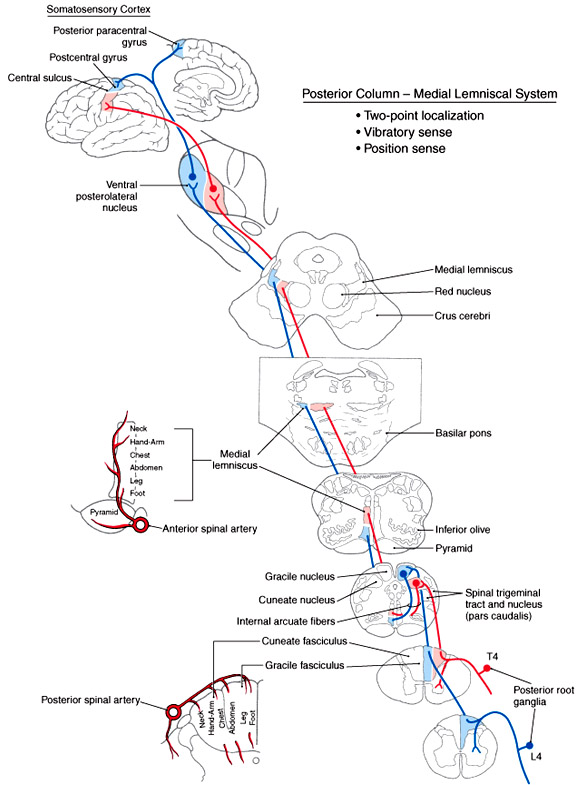 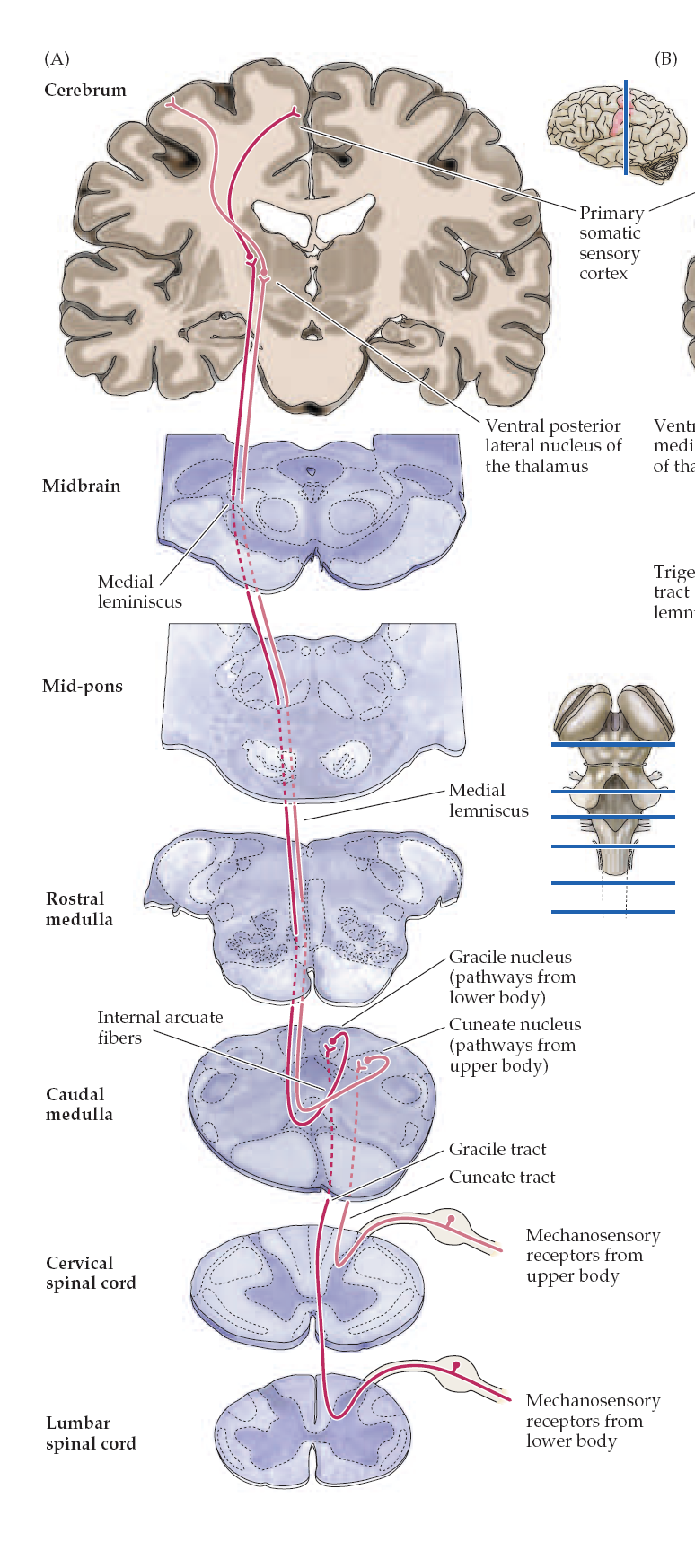 Ascending and Descending Tracts of the Spinal Cord
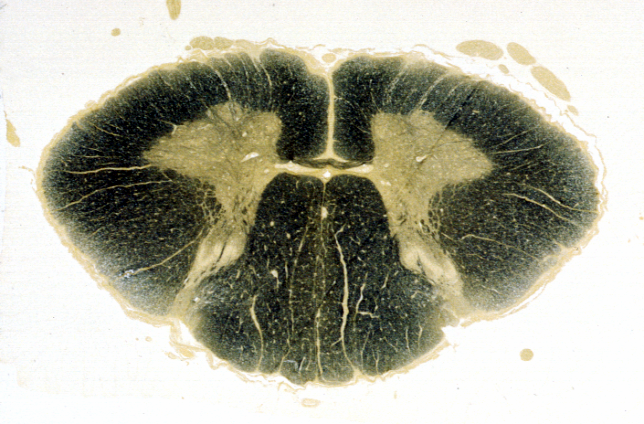 Cervical
Extremity (UE)
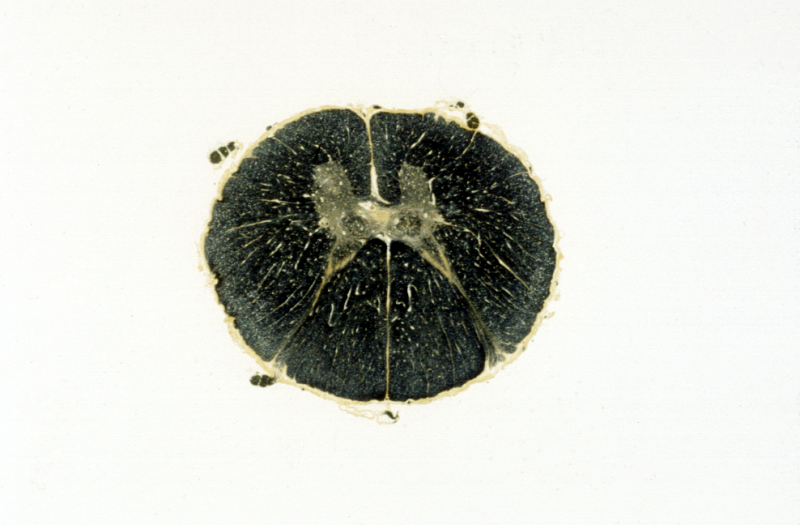 Thoracic
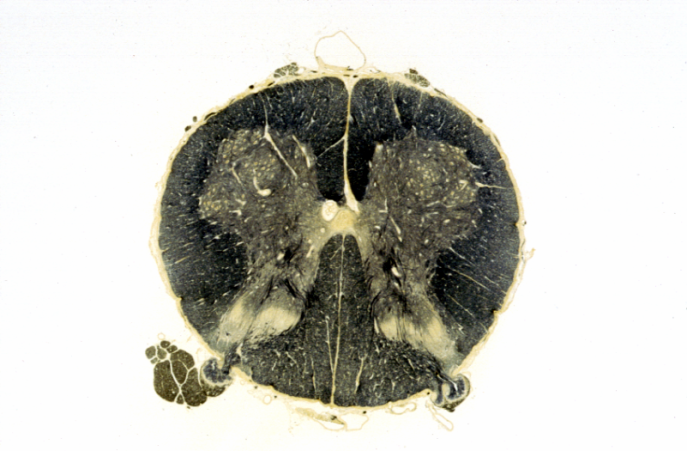 Lumbar
Extremity (LE)
PCML Pathway
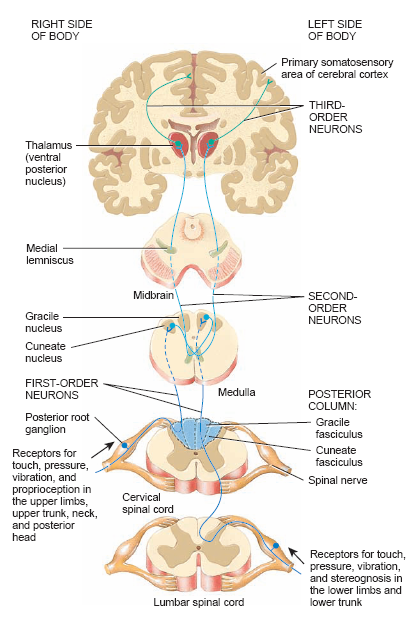 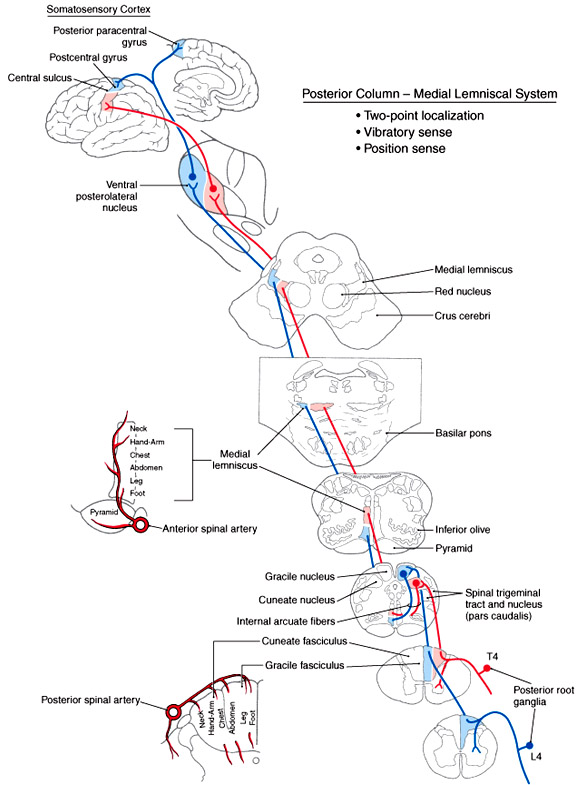 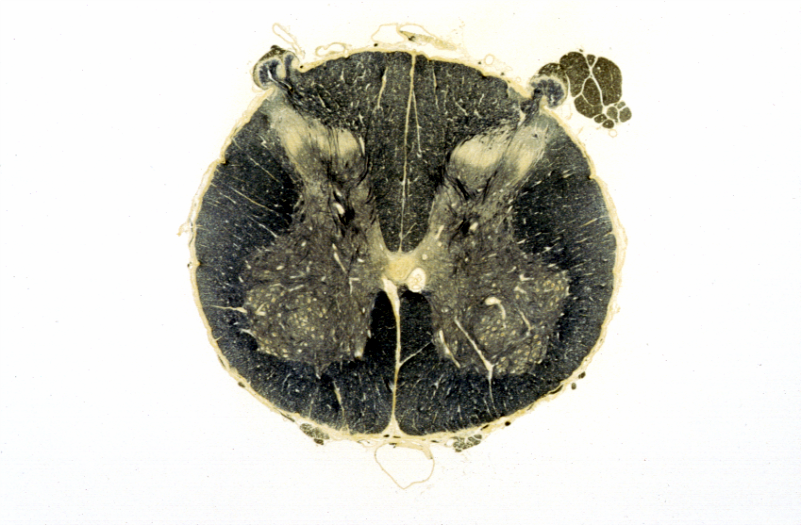 PCML Pathway
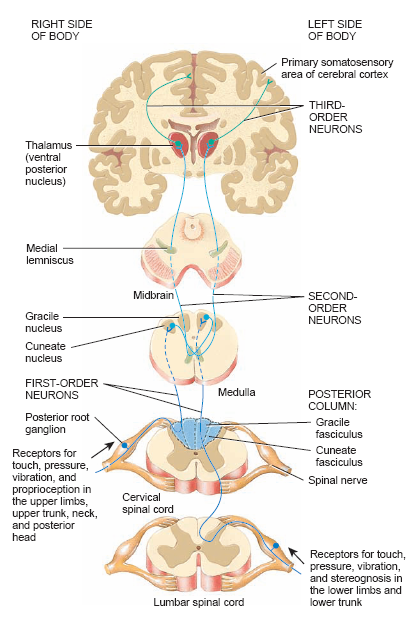 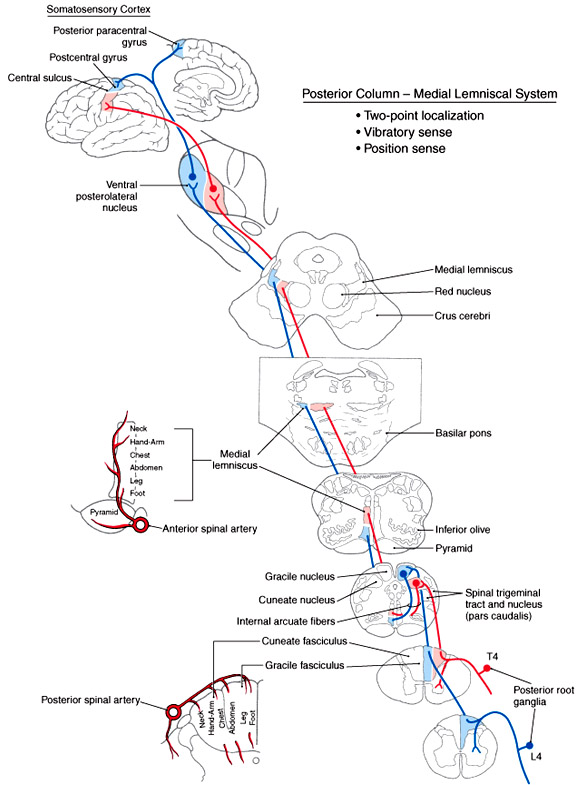 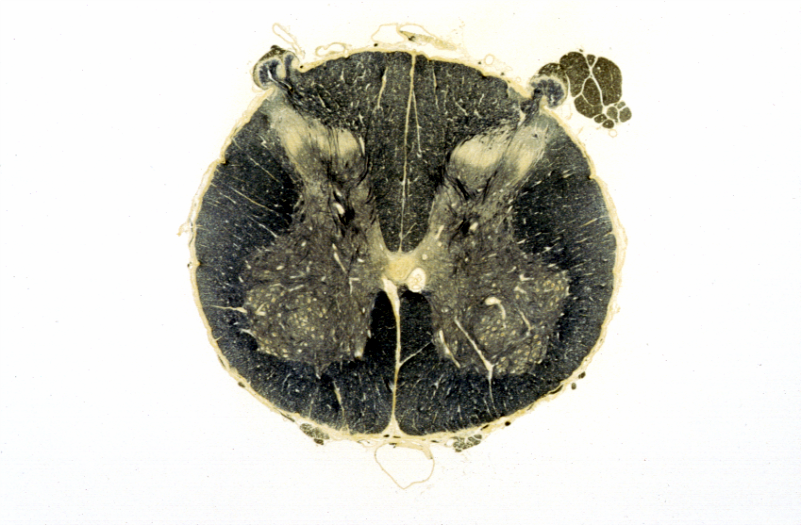 PCML Pathway
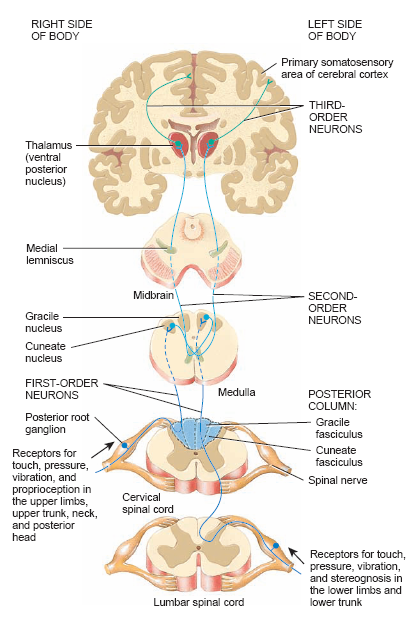 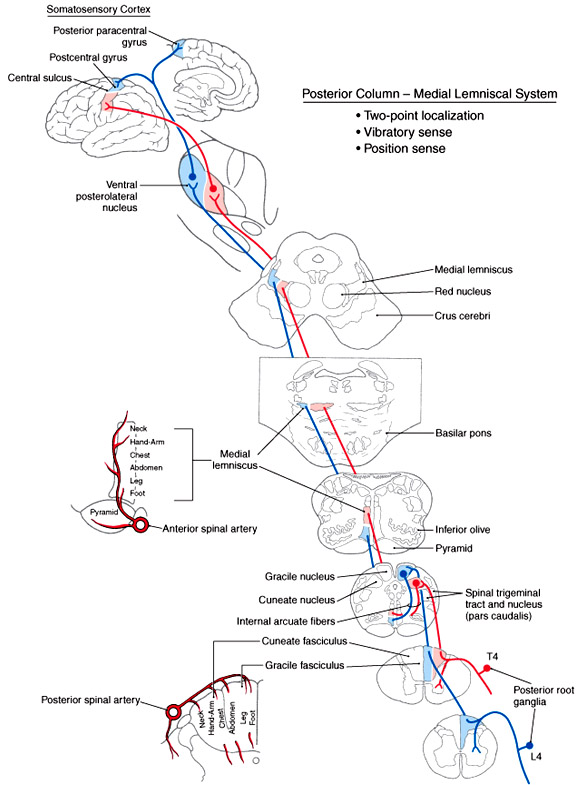 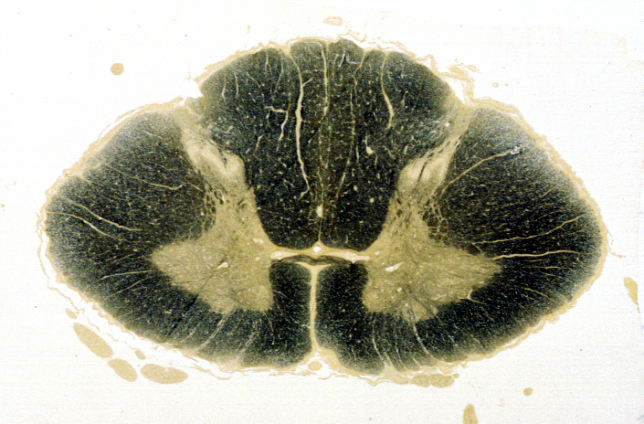 Lumbar Levels
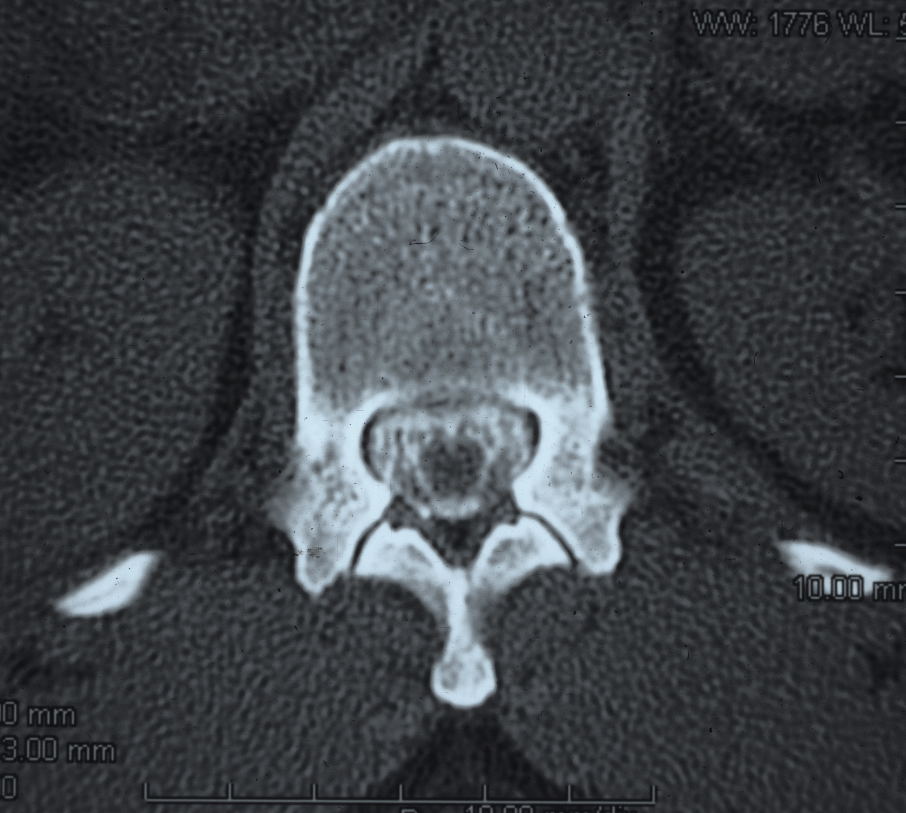 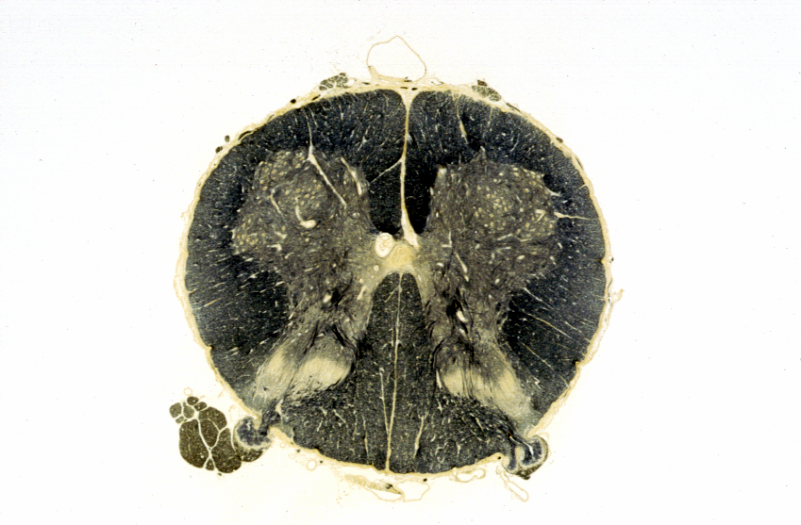 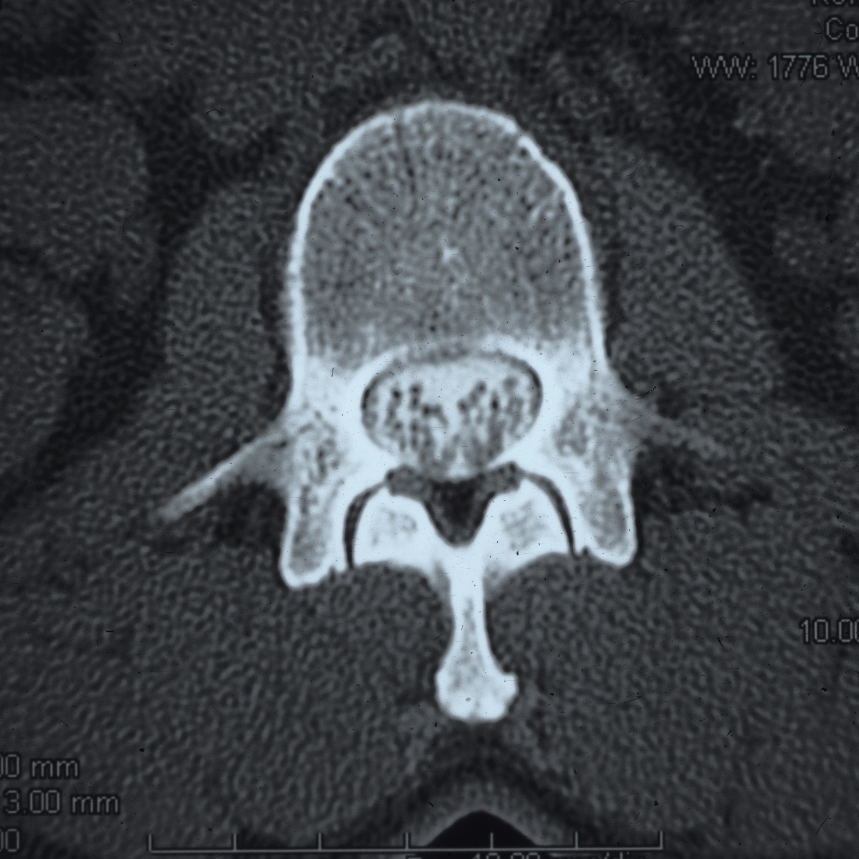 Thoracic Levels
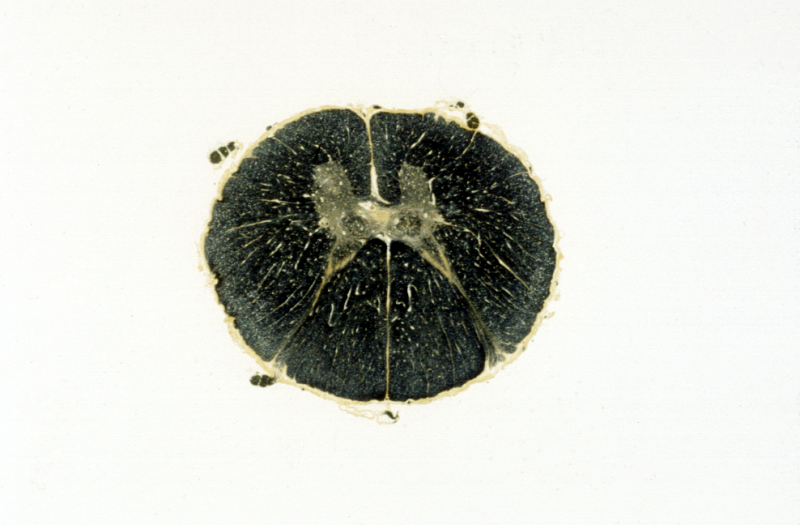 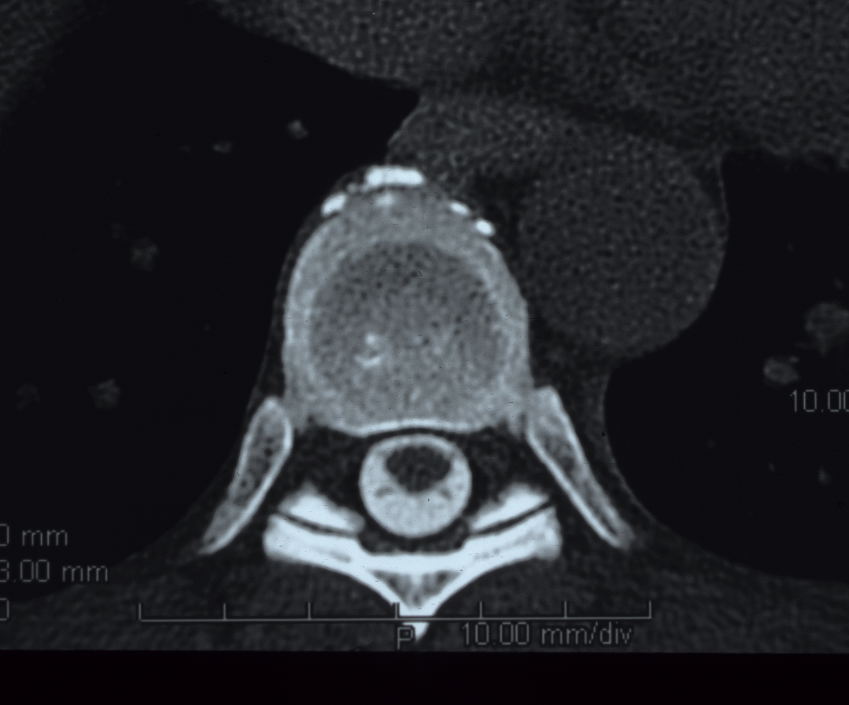 Cervical Levels
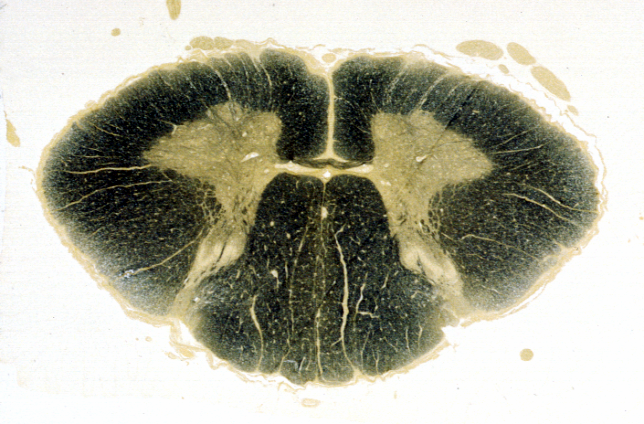 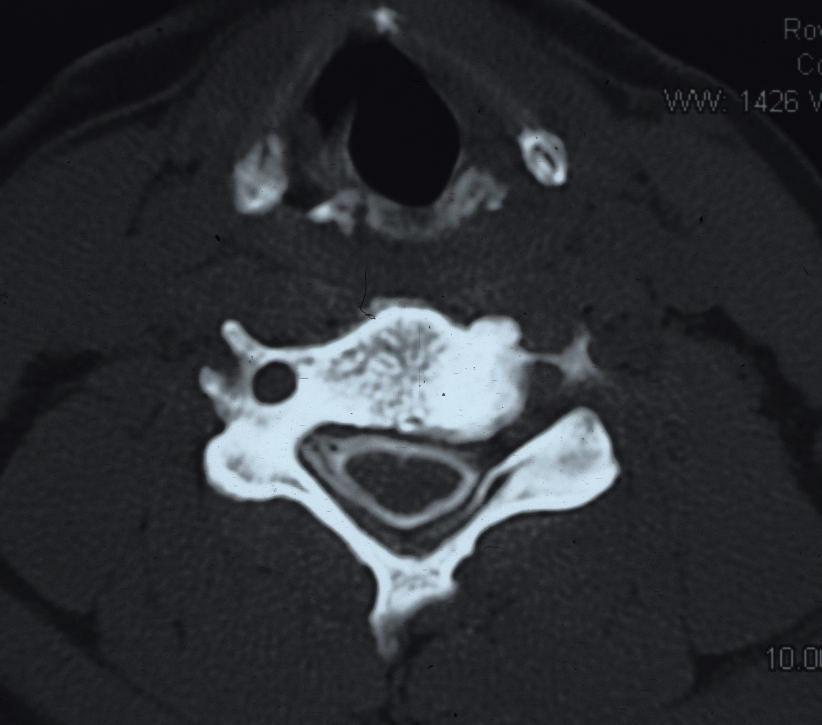 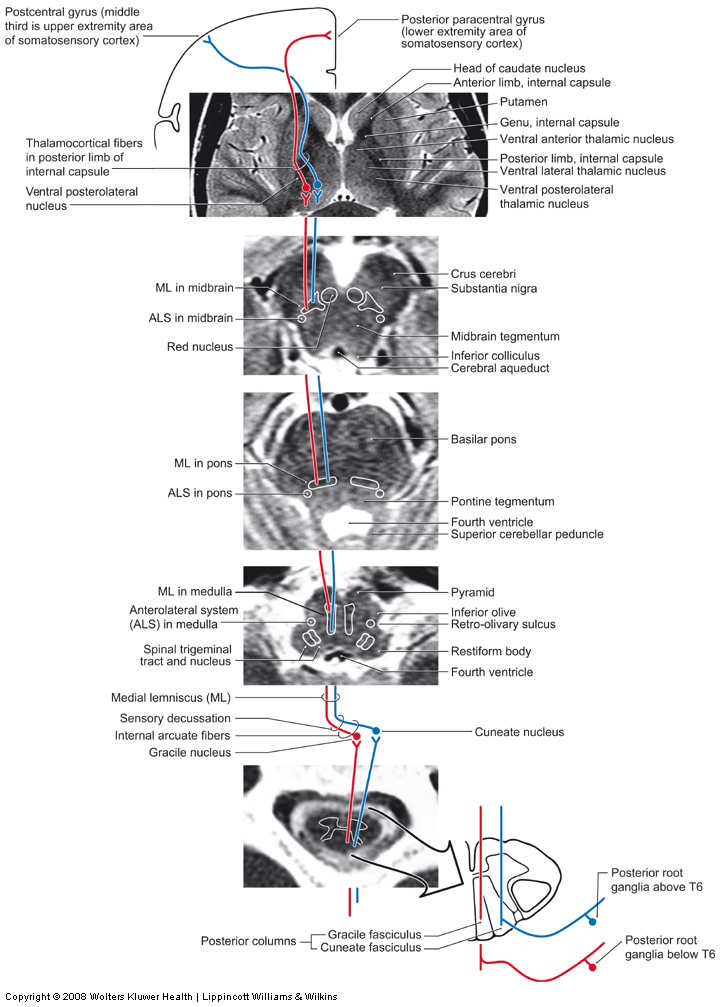 MRI of PCML
Somatotopic organization of (PCML)
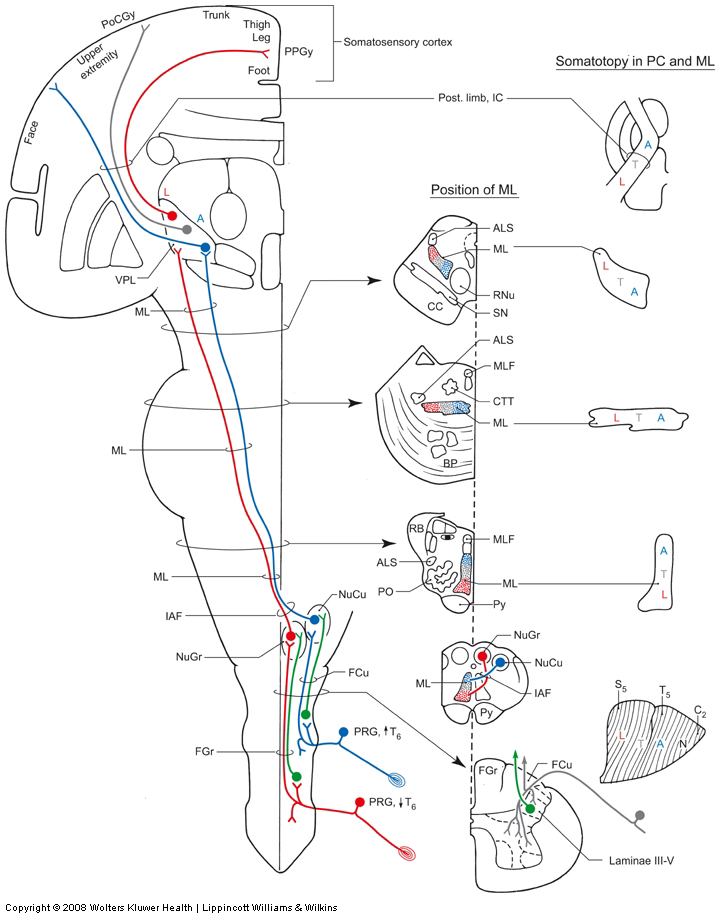 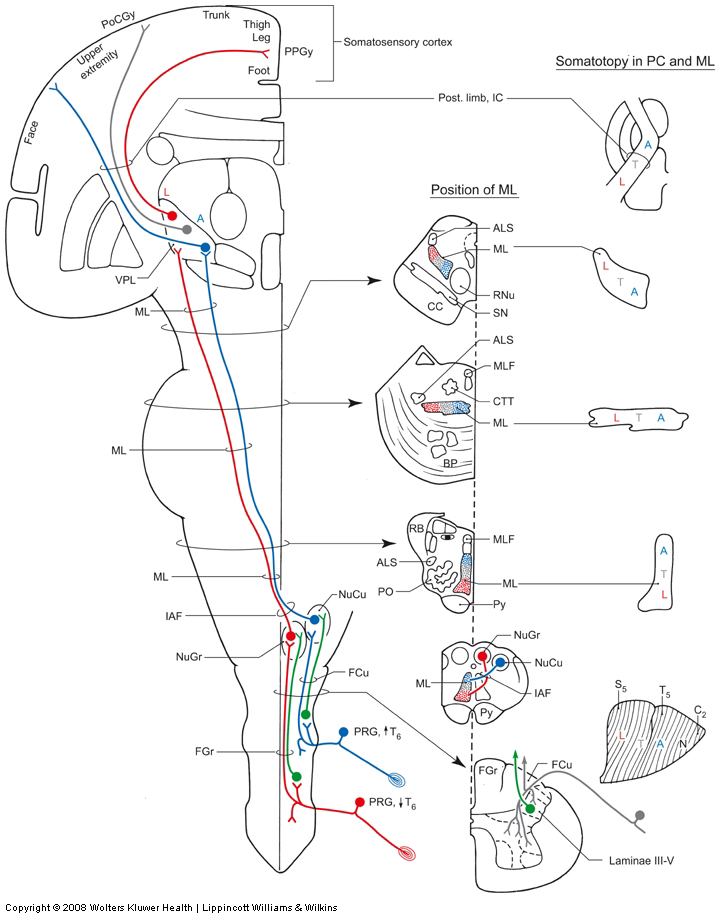 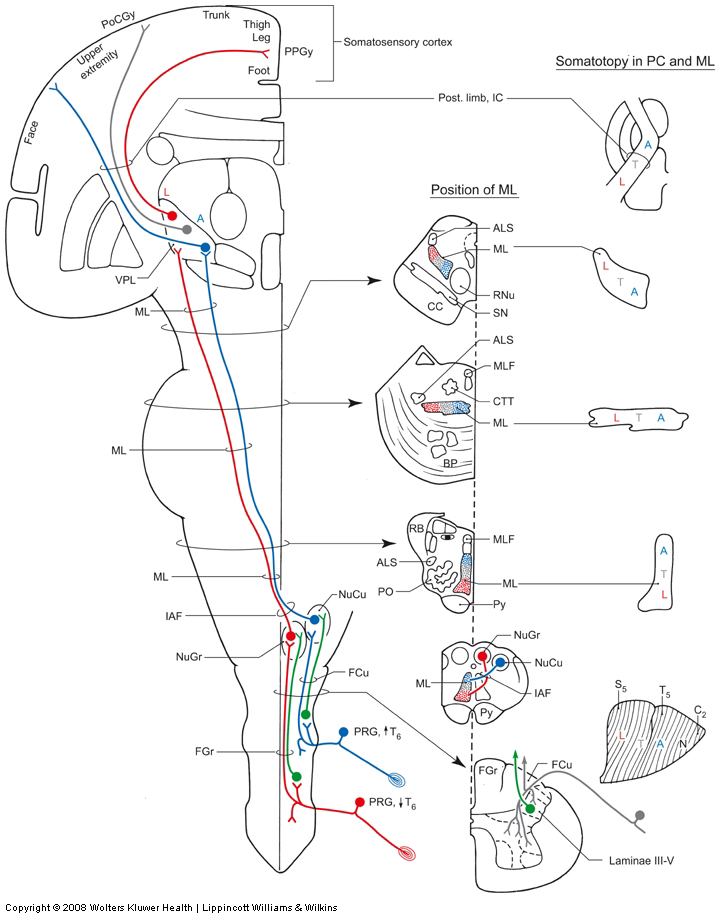 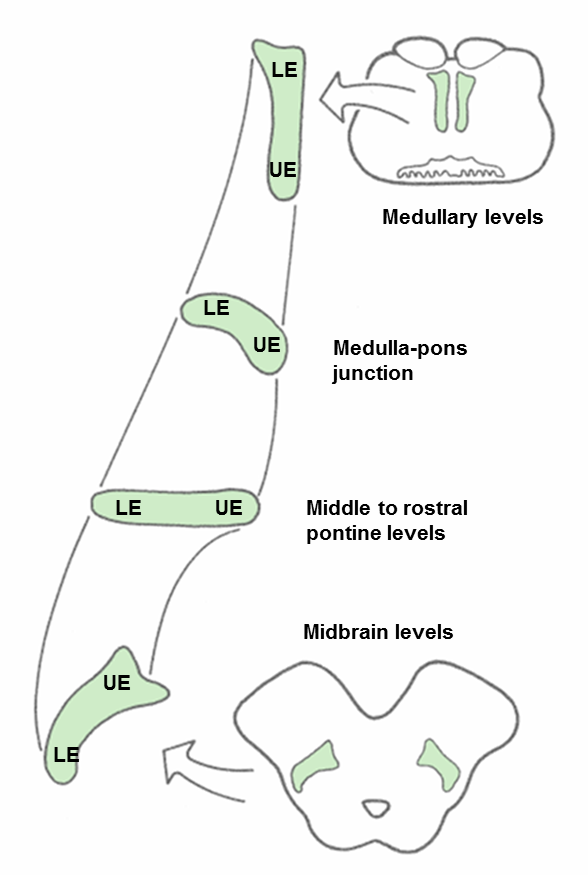 PCML Function
2-point discrimination
Vibration
Prorioception
STEREOGNOSIS
GRAPHESTHESIA
Help in movement and Wight recognition
PCML lesion associated symptoms
Loss of 2-point discrimination sensation
 loss of Vibration sensation
Loss Prorioception sensation
ASTEREOGNOSIS / STEREOGNOSIA
AGRAPHESTHESIA
ABAROGNOSIS
SENSORY ATAXIA
PCML lesion associated symptoms
Loss of 2-point discrimination sensation
 loss of Vibration sensation
Loss Prorioception sensation
ASTEREOGNOSIS / STEREOGNOSIA
AGRAPHESTHESIA
ABAROGNOSIS
SENSORY ATAXIA
Case Study
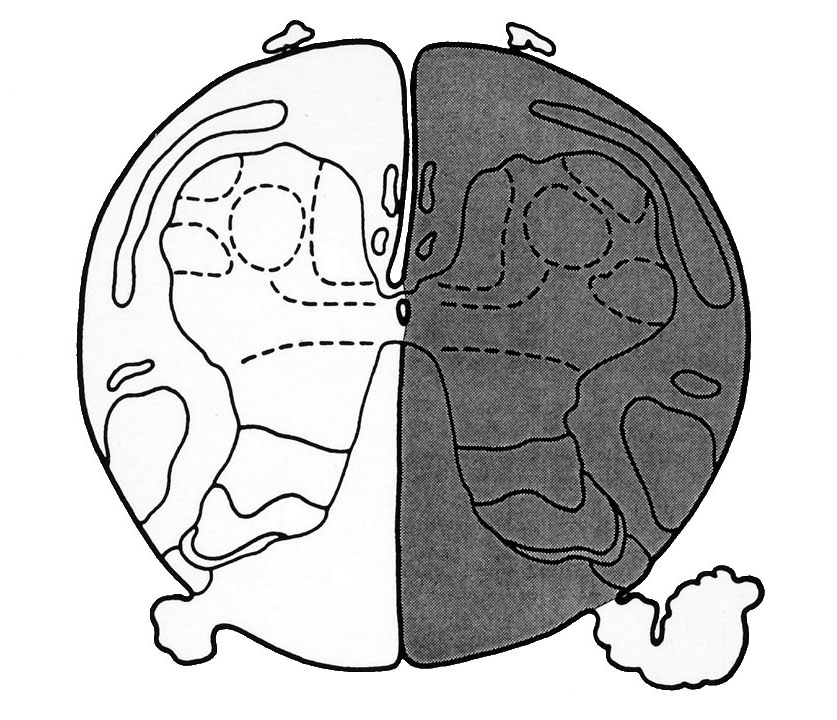 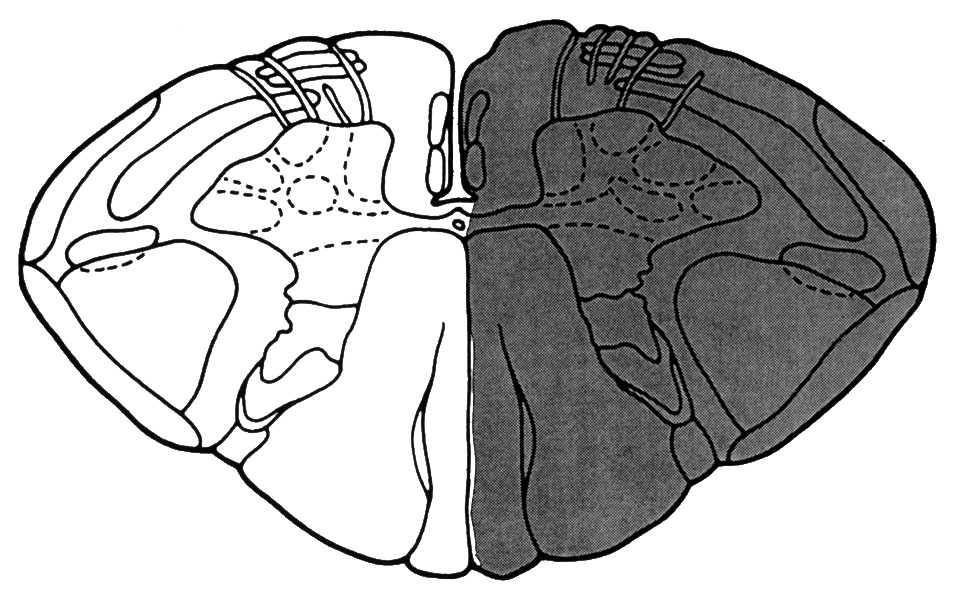 Case Study
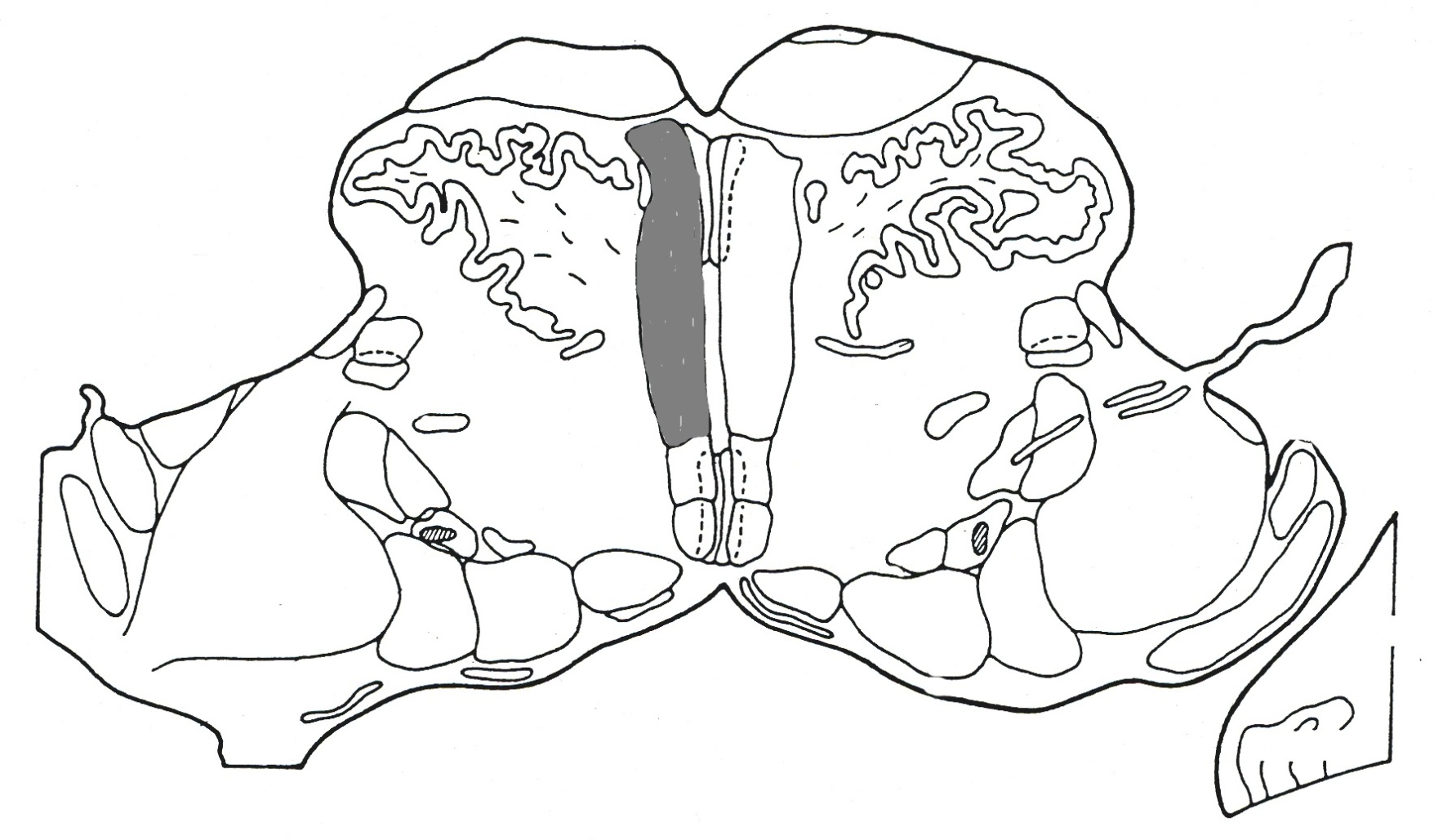 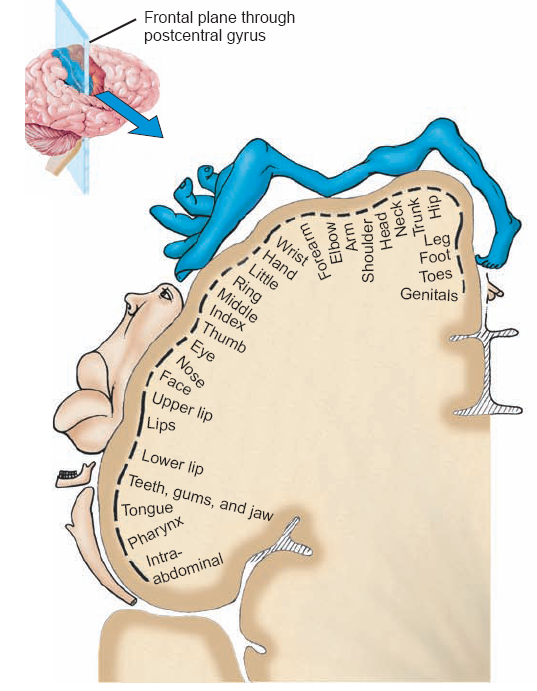 Relationship Between Receptive Fields 
          and Cortical Representation
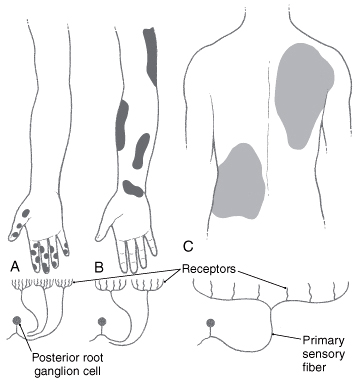 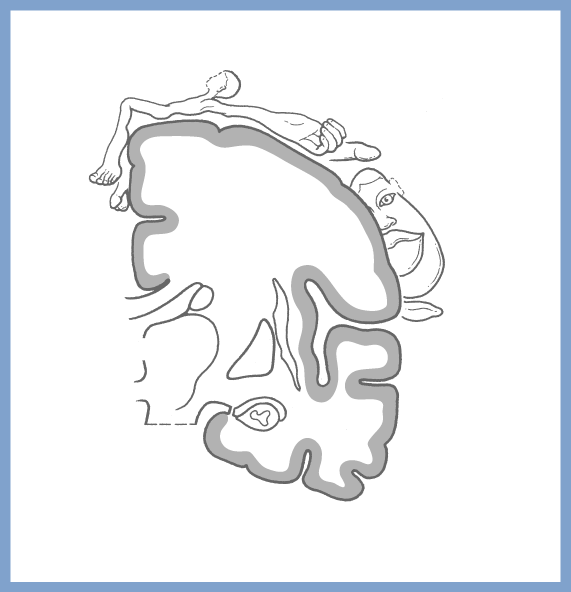 Text Fig. 17-3
Text Fig. 17-12
Inverse relationship in the cortex. Smaller the receptive fields larger the cortical area Larger the receptive fields smaller the cortical area
Smaller the receptive fields, greater the density of receptors.This relationship allows for greater discrimination in sensory inputs.
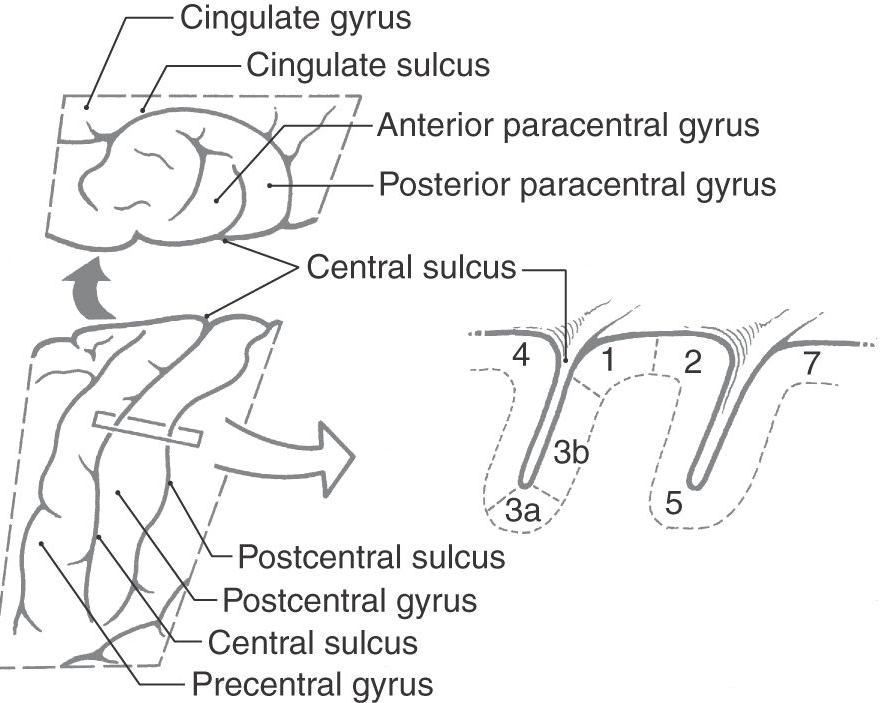 Stocking-glove sensory loss
tabes dorsalis